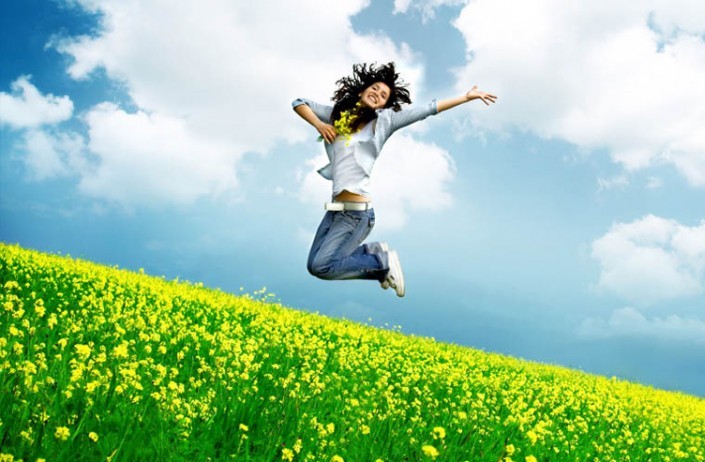 Здоровая планета начинается с меня
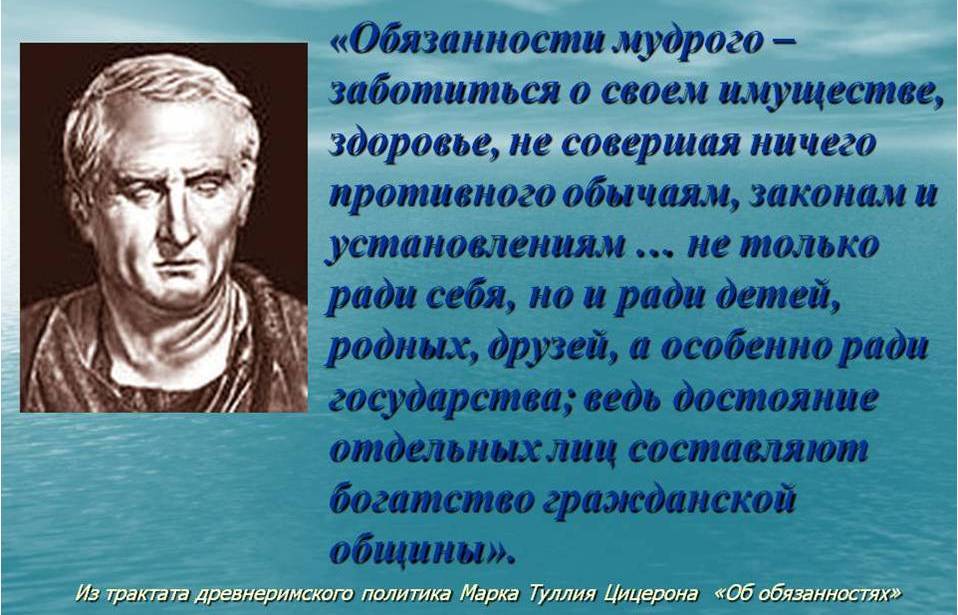 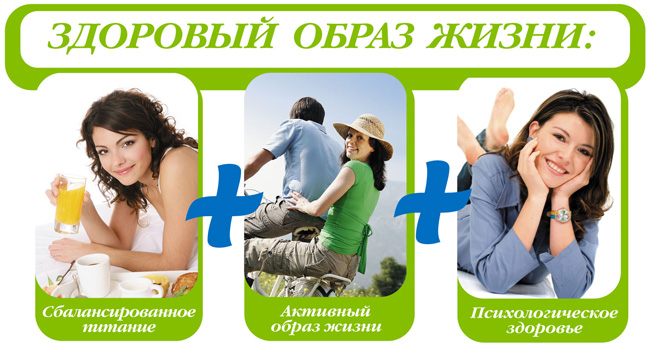 Что такое здоровье?
Здоровье – это не только отсутствие болезней и физических дефектов, а и состояние полного физического, психического и социального благополучия.
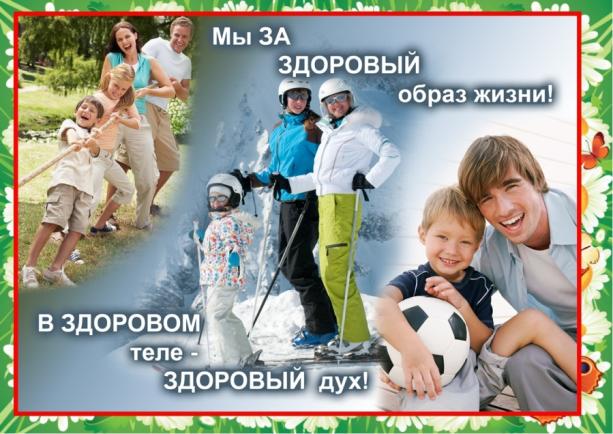 ПСИХИЧЕСКОЕ
ФИЗИЧЕСКОЕ
ЗДОРОВЬЕ
ШКОЛЬНИКА
НРАВСТВЕННОЕ
ГЕНЕТИЧЕСКОЕ
Все части здоровья нам очень важны. Все виды здоровья нам очень нужны.
Модель здоровья
Образ жизни - устойчивый, сложившийся в определённых условиях способ жизнедеятельности человека.
Здоровый образ жизни – способ жизнедеятельности человека, способствующий формированию, сохранению и укреплению 
   своего здоровья.
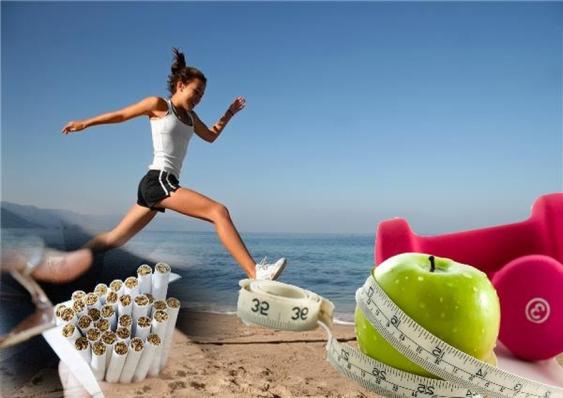 Почему  так  важно  вести 
                 здоровый   образ    жизни?
    Потому что:
   большое умственное напряжение;
   статические нагрузки;
   малоподвижный образ жизни;
   нерациональное питание;
   вредные привычки
Исследования учёных-физиологов:
25-35%     школьников имеют                морфофункциональные расстройства;

50-70%   учеников  имеют хронические заболевания;

80%  учащихся 9-11 классов имеют   профессиональные ограничения;

80-85%  выпускников школ нельзя назвать здоровыми!!!
Главные пороки 21 века:
накапливание отрицательных эмоций;
гиподинамия;
нерациональное питание.
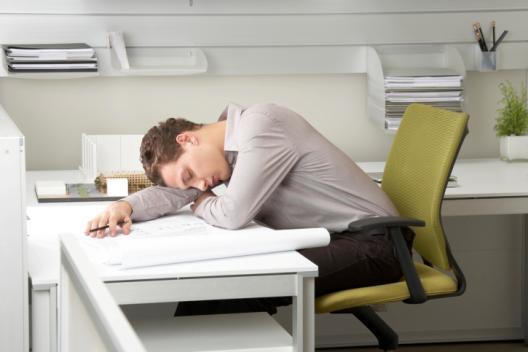 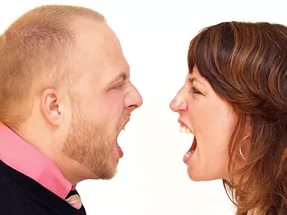 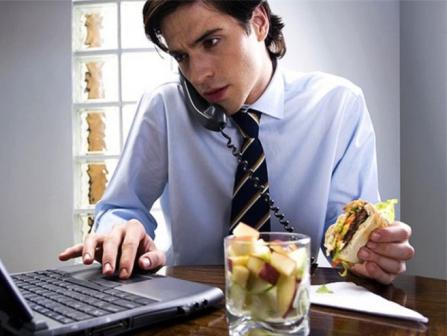 Подготовка домашнего 
                   задания
Начальная школа – 2-2,5 часа 
Средняя школа – 3-4 часа
Старшая школа – 5 и более часов
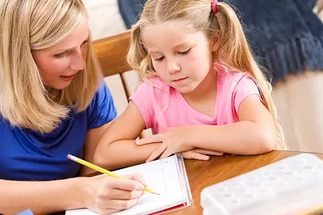 Движение -
                            
                                     сущность жизни,




основа здоровья.
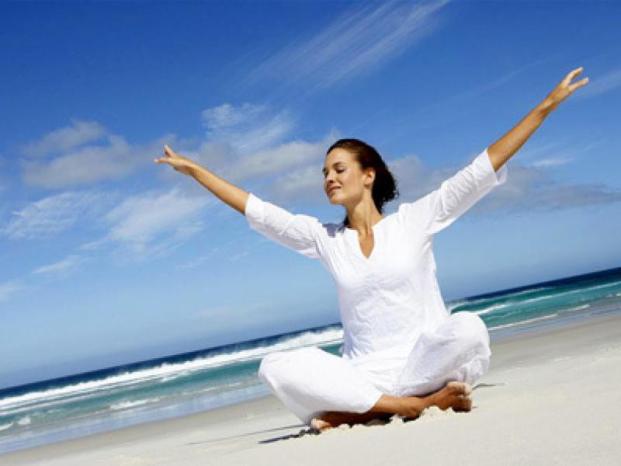 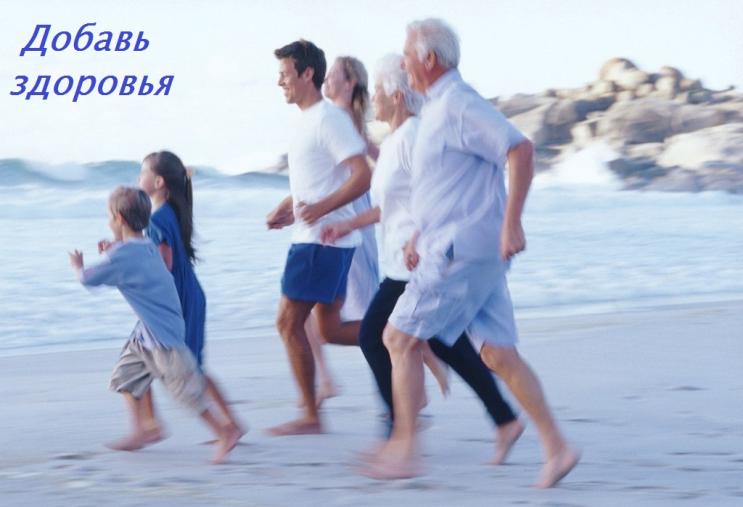 Что же происходит в организме под влиянием физических упражнений?
укрепляются мышцы;
увеличивается прочность костей;
тренируется сердечно сосудистая система;
улучшается работа дыхательной системы;
повышается обмен веществ и энергии ;
улучшается иммунитет;
совершенствуется телосложение;
развиваются двигательные умения и качества: сила, быстрота, выносливость, гибкость и ловкость.
Спортивно-оздоровительная работа в  
                        «Гимназии»

  Физическое   развитие                     Пропаганда
             учащихся                                       зож
                                             
   -УРОКИ ФИЗИЧЕСКОЙ КУЛЬТУРЫ;                
   -СПОРТИВНЫЕ СЕКЦИИ;                           
   -СПОРТИВНЫЕ ПРАЗДНИКИ.                  
                                                                                     
                                                                                     


          		ИСПОЛЬЗОВАНИЕ  ЗДОРОВЬЕСБЕРЕГАЮЩИХ
                           	 ТЕХНОЛОГИЙ НА УРОКАХ
-ДИНАМИЧЕСКИЕ ПАУЗЫ;
-БЕСЕДЫ;
-ФИЗКУЛЬТМИНИТКИ;
-УТРЕННЯЯ ГИМНАСТИКА;
-ДНИ ЗДОРОВЬЯ;
[Speaker Notes: задача]
ВНЕКЛАССНАЯ РАБОТА
             ПО ФИЗИЧЕСКОЙ  КУЛЬТУРЕ  
                  СПОРТИВНЫЕ СЕКЦИИ:
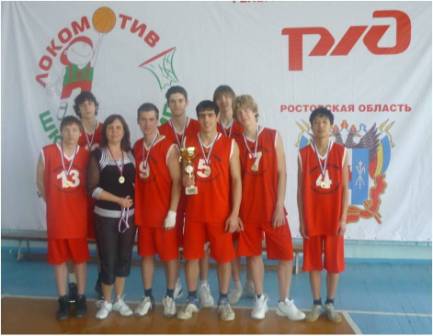 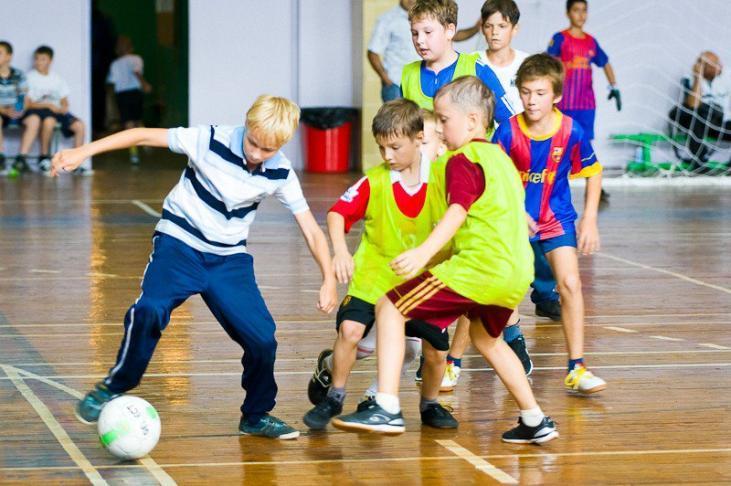 ВОЛЕЙБОЛ
Футбол
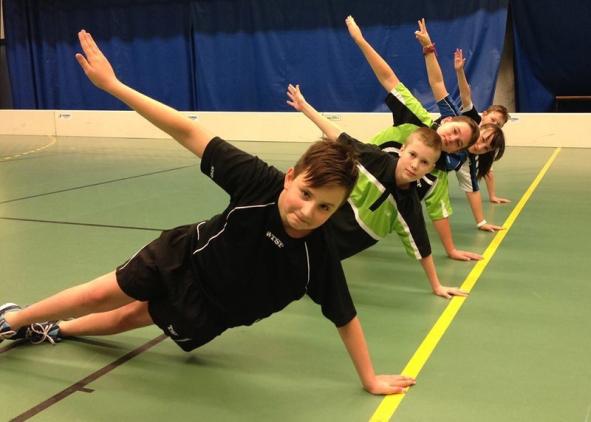 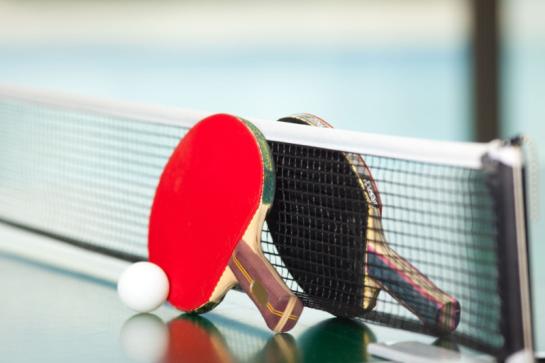 Настольный теннис
ОФП
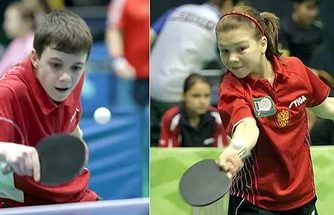 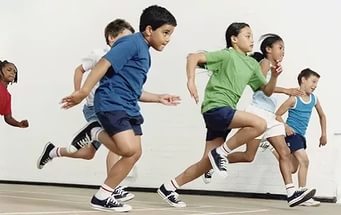 ДНИ ЗДОРОВЬЯ


                                                   ПЛАВАНИЕ
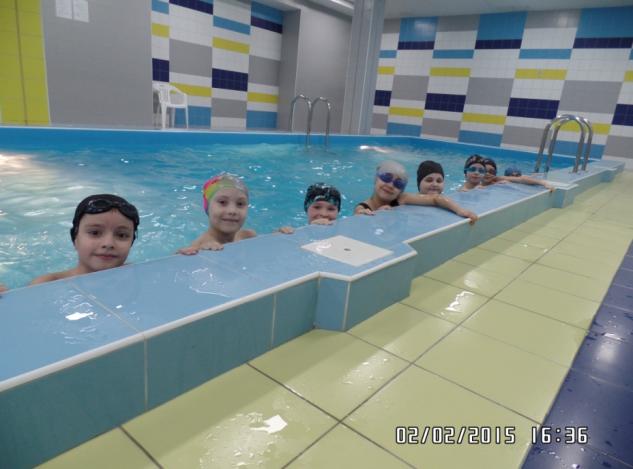 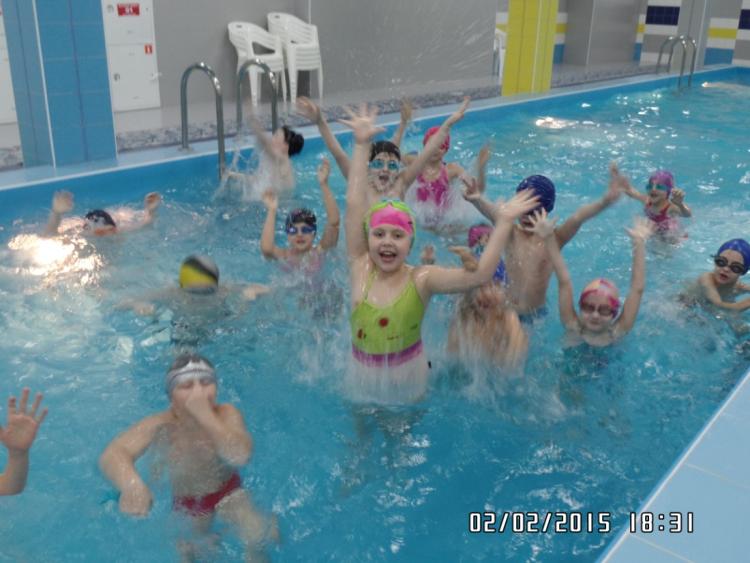 ХОРЕОГРАФИЯ

                                          
                                       ШАХМАТЫ
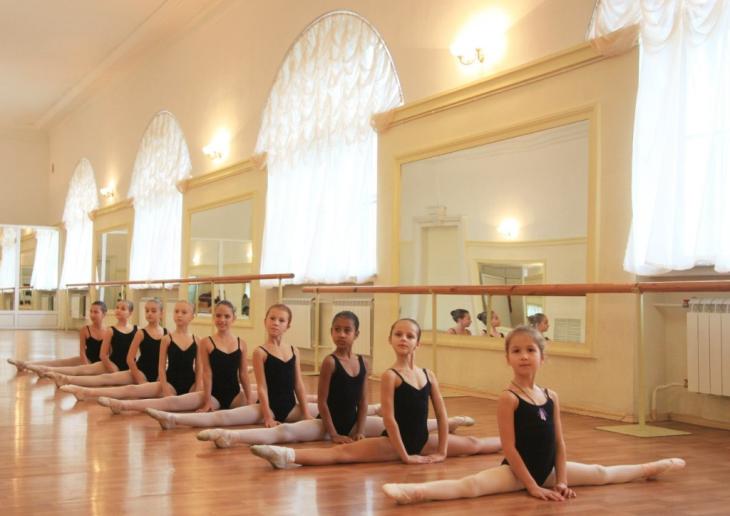 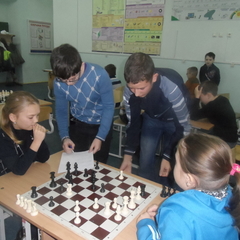 ОБЩЕШКОЛЬНО-ГИМНАЗИЧЕСКИЕ СОРЕВНОВАНИЯ
А, ну-ка, парни!
						А, ну-ка, девочки!
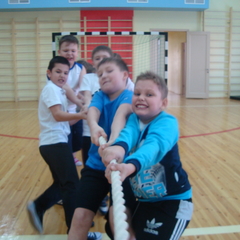 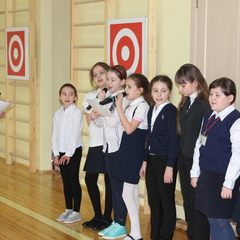 ОБЩЕШКОЛЬНО-ГИМНАЗИЧЕСКИЕ СОРЕВНОВАНИЯ
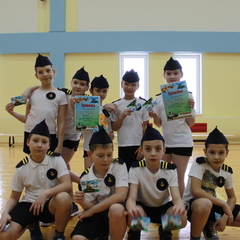 «Зарница»
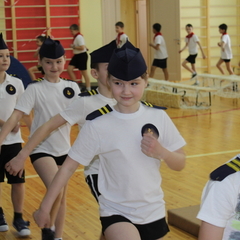 ОБЩЕШКОЛЬНО-ГИМНАЗИЧЕСКИЕ СОРЕВНОВАНИЯ
«МАМА, ПАПА, Я – СПОРТИВНАЯ СЕМЬЯ»
      «Моя мама лучшая на свете»
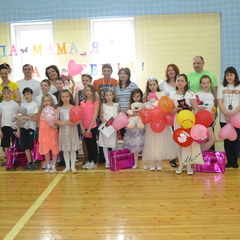 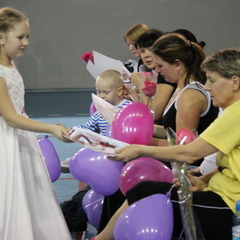 МАССОВЫЕ МУНИЦИПАЛЬНЫЕ
СОРЕВНОВАНИЯ

«Лыжня России».            

                                           «Кросс наций.»
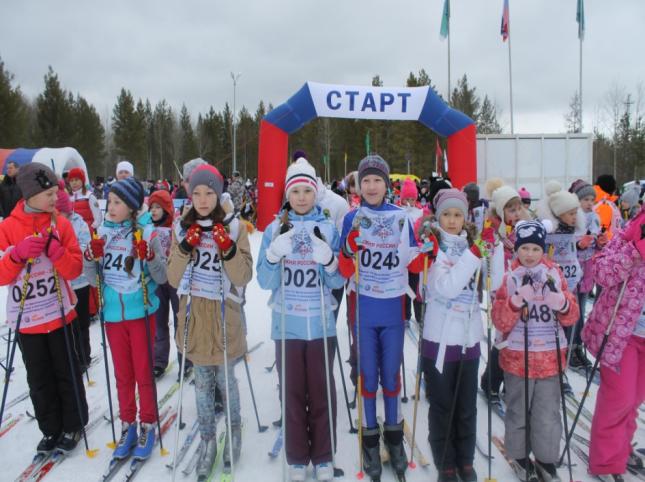 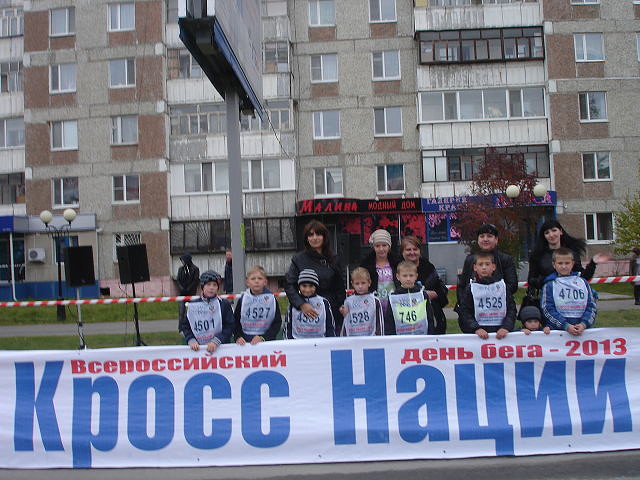 Муниципальные соревнования среди начального звена.
«Вперед Малыши»
«Веселые старты»
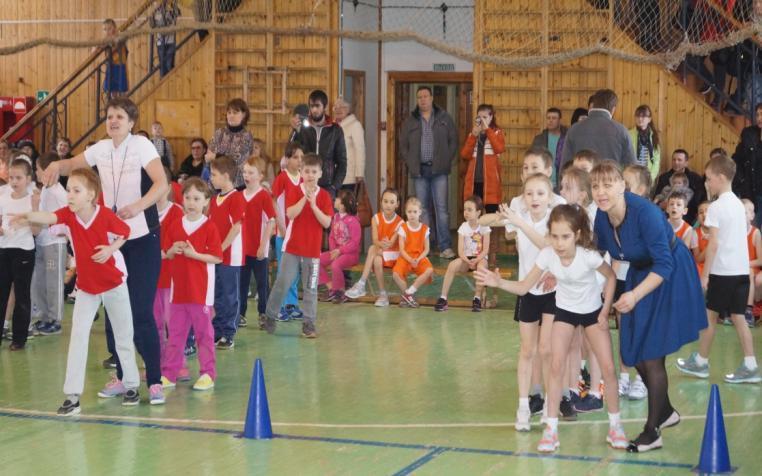 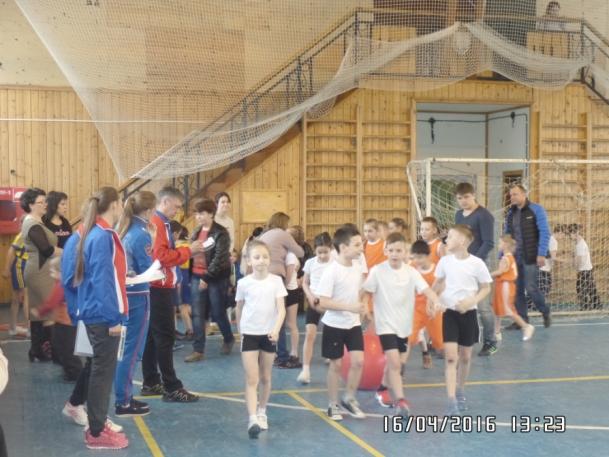 Муниципальные соревнования среди начального звена.
«Лыжные гонки»
«Пионербол»
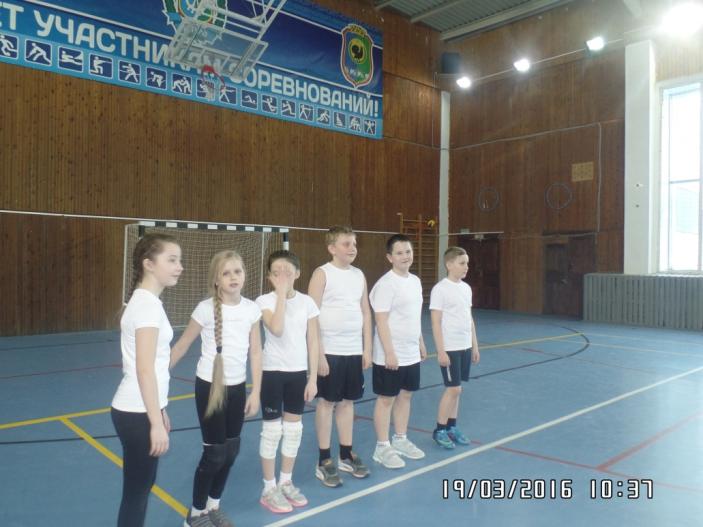 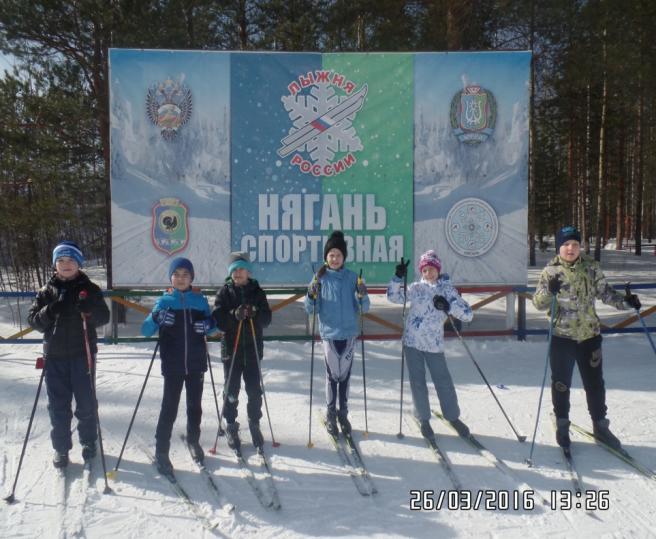 Желаю всем цвести, расти,
Копить, крепить здоровье.
Оно для дальнего пути-
Главнейшее условье.
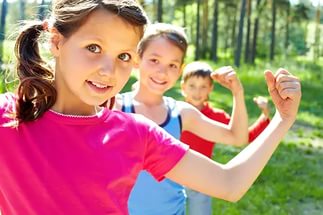